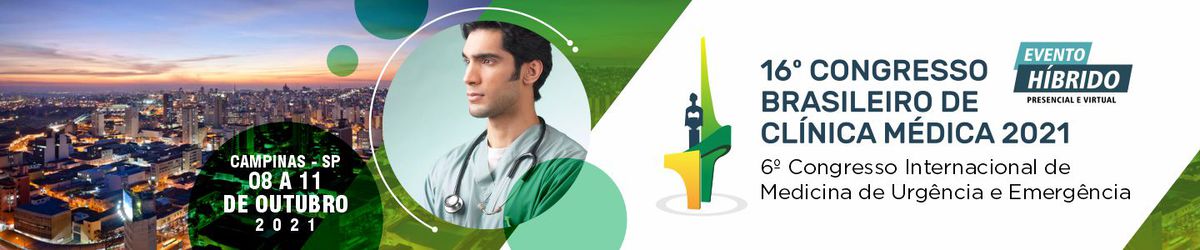 Características clínicas e complicações hospitalares de pacientes com angina instável na era da troponina de alta sensibilidade: Dados de uma rede nacional de dor torácica
Autores: Pedro Gabriel Melo de Barros e Silva1,2,3, Giovana Moreti3, Gabriel Queiroz3, Renato Delascio Lopes1, Valter Furlan2

Afiliações:
Brazilian Clinical Research Institute; 2. Hospital Samaritano Paulista; 3. Centro Universitário São Camilo
Resultados
Foram incluídos 843 pacientes, dos quais 37,3% eram mulheres. A mediana de idade foi de 62 ± 11 anos. A comorbidade mais comum foi hipertensão (82,3%). Em relação ao tratamento durante a internação, 40,9% (n = 345) foram manejados com estratégia de tratamento conservador, 41,6% (n = 351) foram submetidos à intervenção coronária percutânea (ICP) e 17,4% (n = 147) à cirurgia de revascularização do miocárdio (CRM) ) Quase metade dos pacientes (49,8%) tinha história médica pregressa de doença arterial coronária (DAC). Destes, 55,6% permaneceram com estratégia de tratamento conservador, 34,6% foram submetidos a ICP e 9,7% foram submetidos à CRM. Entre os outros 50,2% dos pacientes sem história de DAC, 81,3% foram diagnosticados com doença arterial coronariana obstrutiva e 90,4% deles foram tratados com estratégia invasiva (ICP ou CRM). Durante o período de avaliação, apenas três óbitos foram documentados durante a internação, todos decorrentes de complicações após a CRM.
Introdução/Fundamentos
A angina instável representa cerca de um terço dos pacientes internados por síndrome coronária aguda (SCA) no Brasil. Os valores negativos da troponina de alta sensibilidade identificam um grupo de baixo risco e os dados contemporâneos dessa população são limitados. Assim, é importante entender mais sobre a relação entre angina instável e várias comorbidades associadas e os riscos atuais relacionados a esse diagnóstico.
Objetivos
Avaliar as características clínicas e o risco de óbito em uma população representativa e contemporânea de pacientes com angina instável na era da troponina de alta sensibilidade.
Conclusões/Considerações Finais
Métodos
No Brasil, os dados de pacientes com angina instável ainda são limitados. Este estudo demonstra que a taxa de intervenção neste grupo é frequente, mesmo em pacientes sem diagnóstico prévio de DAC com troponina de alta sensibilidade negativa. Apesar disso, a incidência de óbito foi muito baixa nessa população contemporânea e ocorreu apenas em pacientes submetidos à revascularização do miocárdio. Mais estudos são necessários para determinar o impacto da hospitalização e da intervenção coronária em desfechos clínicos relevantes entre pacientes com angina instáveli.
Estudo de coorte retrospectivo, que analisou prontuários de pacientes com diagnóstico de angina instável, entre 2014 e 2020, encaminhados a um centro de referência de uma rede de dor torácica. Diferentes dados foram coletados: características demográficas, comorbidades, avaliação isquêmica, tipo de intervenção realizada, complicações e mortalidade.
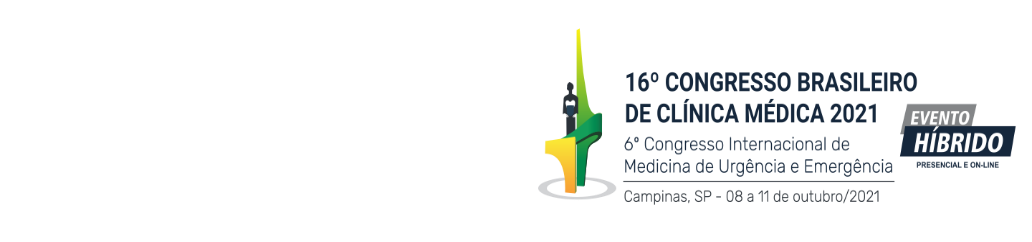